MCBA SHORTCOURSE
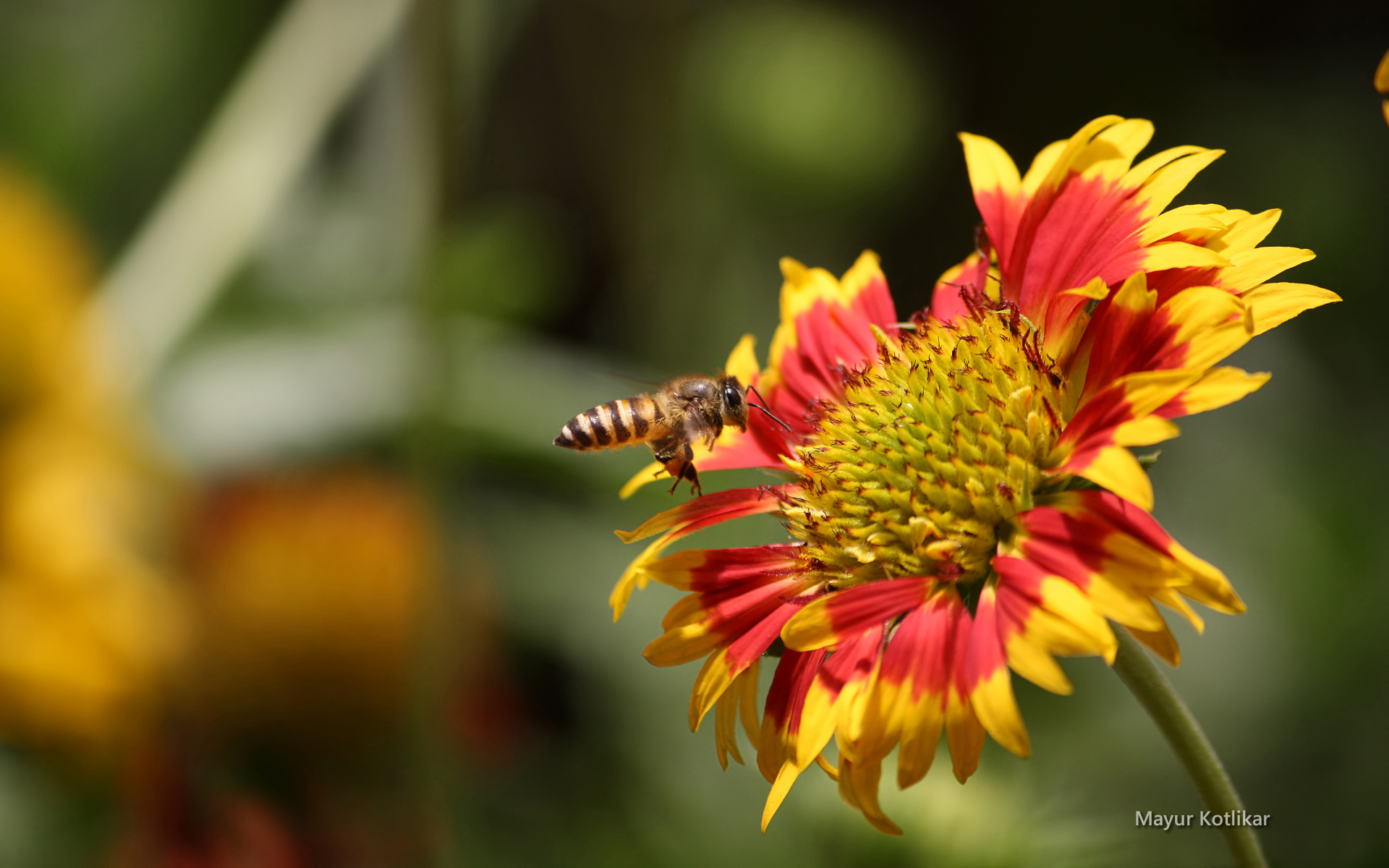 Welcome to MCBA
Montgomery County Beekeepers Association
MCBA
500 Members and counting
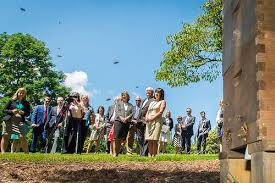 MCBA
You are now a member with your sign up for this short course
Our website sign in is available for your use
Listserv is available for dialog among other beekeepers
MCBA
Activities Include
Short Course 
Monthly Meetings
Social events
Educational Outreach
Montgomery County Fair
MCBA
We have a fantastic web-site, Please create a login
You can borrow extractors from our Extractor Czars
MCBA
The Short Course is an introduction to
Langstroth Hives
Top Bar Hive
MCBA
Setting up you hives
Ordering and Installing the Bees for the Hives
Hive Management
MCBA
Bee Diseases
Feeding 
Special Hive Placement
Size of Your Hive (10 frame or 8 frame)
MCBA
At each session we will have members available to answer questions and to guide you in decisions
MCBA
Mentoring
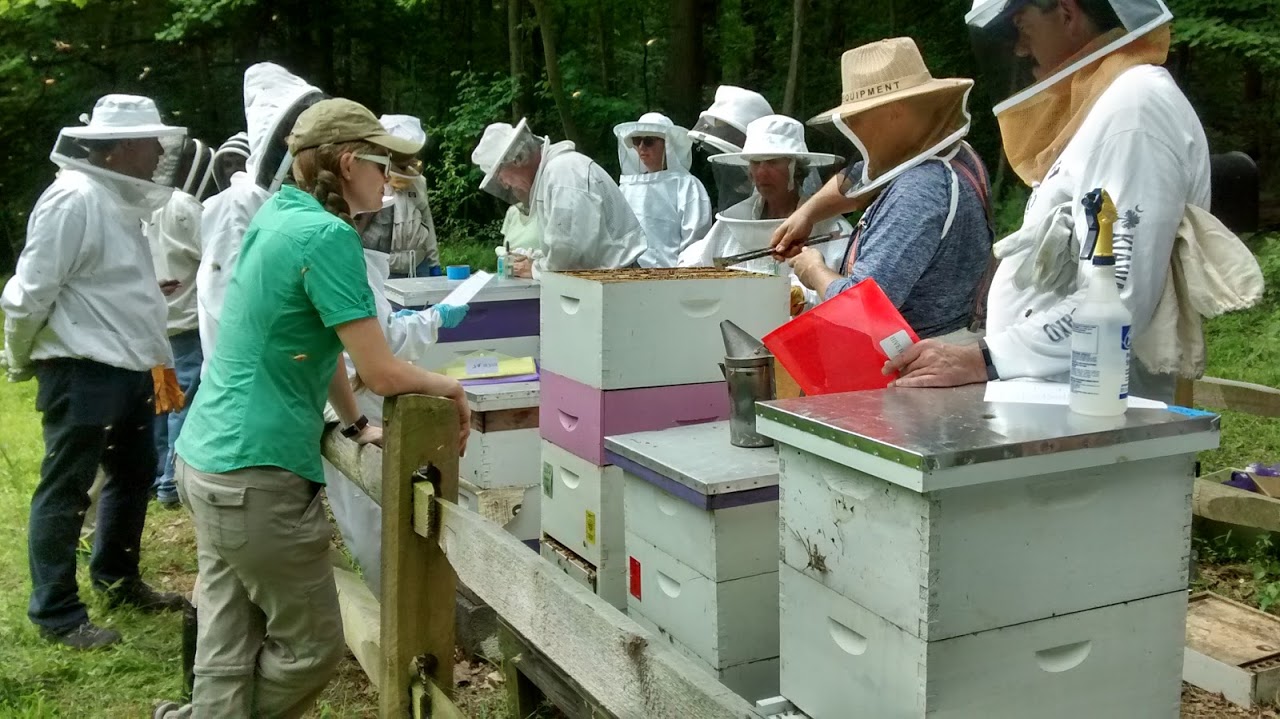 MCBA
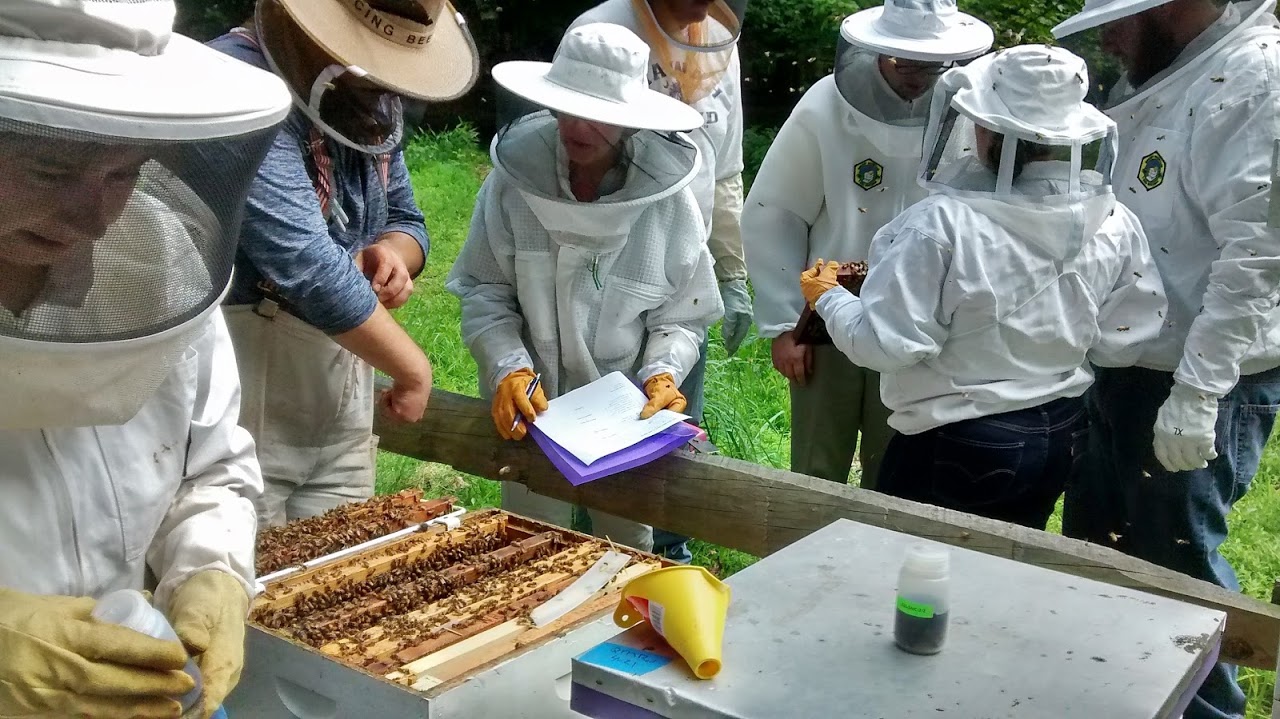 MCBA
In beekeeping, you will be presented with many thoughts on how to do and what not to do.  You will ultimately decide what fits you best in beekeeping.
MCBA
Bee Culture
Bee Culture Your First 3 Years
American Bee Journal
Vendor  Supply Magazines
Obtaining Bees  (Nucs or Packages)
MCBA
Sit back , learn and enjoy your new hobby